Las fuerzas
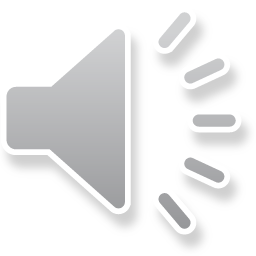 Definición de fuerza:
Es la acción de un cuerpo sobre otro 
Por lo tanto se caracterizan por: 
Necesitan 2 cuerpos como mínimo 
Se representan a través de un vector (flecha)
Dirección
Punto de aplicación
Sentido
Magnitud
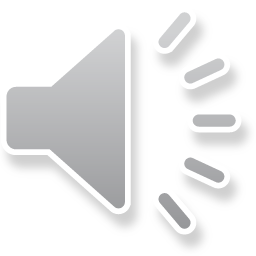 Efecto de las fuerzas
Fuerza es toda causa capaz de producir una deformación en un cuerpo o de modificar su estado de reposo o de movimiento.
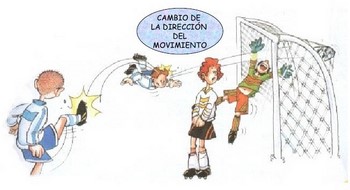 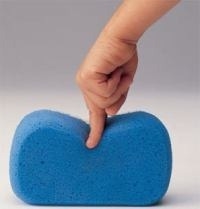 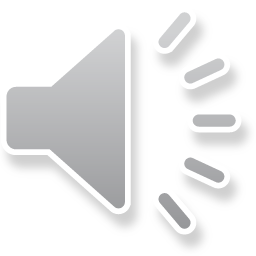 Clasificación de los materiales según su tipo de deformación
Rígidos: No modifican su forma cuando actúa sobre ellos una fuerza.
 Elásticos: Recuperan su forma original cuando deja de actuar la fuerza que los deforma.
 Plásticos:  Tras cesar la fuerza que los deforma, no recuperan su forma primitiva y quedan deformados.
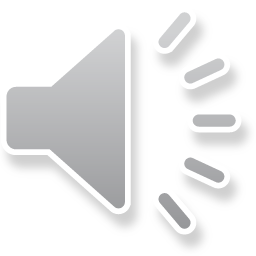 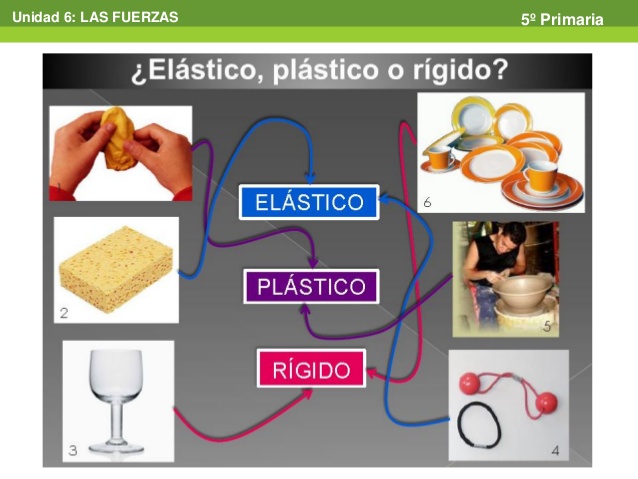 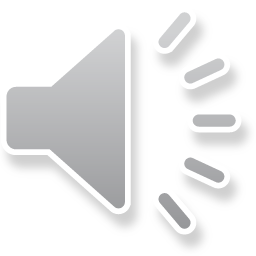 Efecto del movimiento
Decimos que un cuerpo está en movimiento cuando su posición cambia en el transcurso del tiempo; en caso contrario, decimos que está en reposo. 
Para describir la posición de un cuerpo necesitamos definir un sistema de referencia. 
Las fuerzas pueden provocar que un cuerpo: 
Se ponga en movimiento 
Se detenga 
Se acelere 
Cambie de dirección
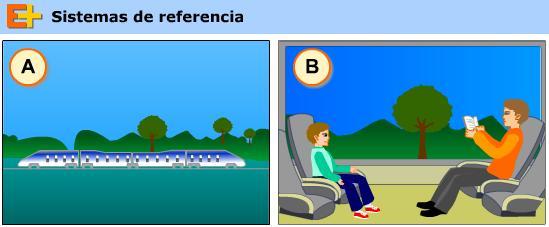 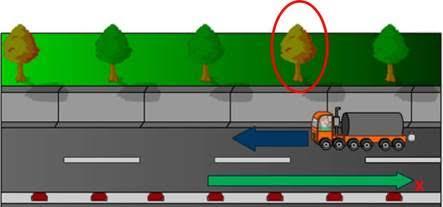 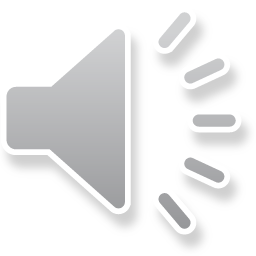 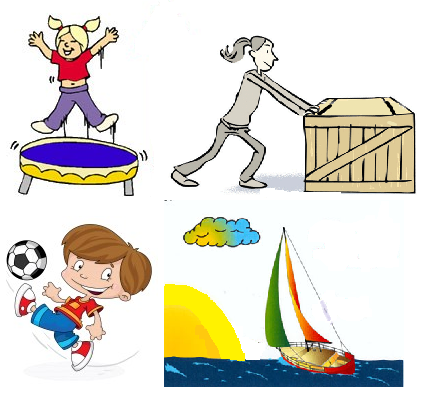 Tipos de fuerzas
Las fuerzas pueden ser de dos tipos 
Fuerzas de Contacto: son aquella que para producir su efecto debe tocar el cuerpo 
Fuerzas a Distancia: son aquellas que para producir su efecto no necesita tocar el cuerpo, como por ejemplo la fuerza de gravedad o magnética
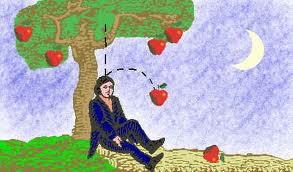 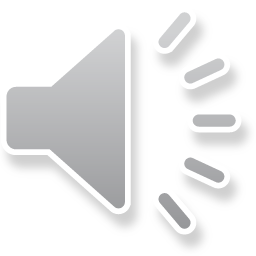 Fuerza Normal
La fuerza normal es una fuerza de contacto. Si dos superficies no están en contacto, no pueden ejercer fuerza normal una sobre la otra.
Siempre es perpendicular al cuerpo
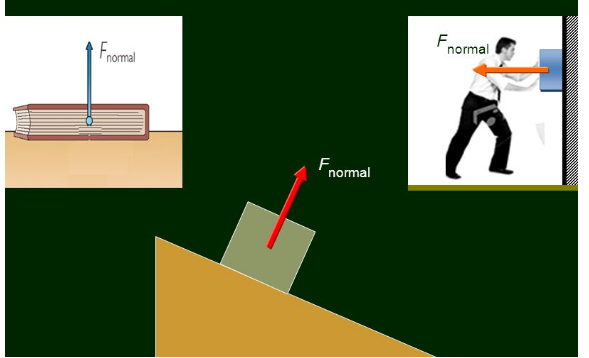 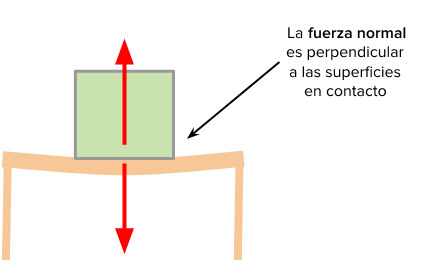 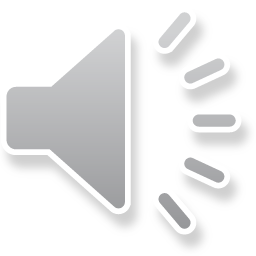 Fuerza de gravedad
La fuerza de gravedad es un tipo de fuerza a distancia 
Es la fuerza con que la Tierra atrae a los cuerpos hacia su centro y tiene un valor de 9,8 m/s2 que se aproxima a 10 m/s2 .
De la relación entre masa y fuerza de gravedad surge el concepto de PESO 
Peso = masa x gravedad esto implica kg m/s2 da la unidad llamada Newton (N) en honor a Isaac Newton.
El peso varía de un planeta a otro, ya que cada planeta tiene un valor de gravedad diferente.
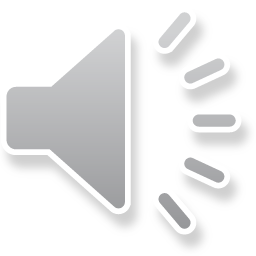 Por ejemplo
Un cuerpo cuya masa es de 5 kg, su peso en la Tierra  es de: 
5 kg x 10 m/s2  = 50 N

Si tenemos un cuerpo de 300 kg  en la Tierra ¿cuál es su peso? 
         300 kg x 10 m/s2 = 3000 N
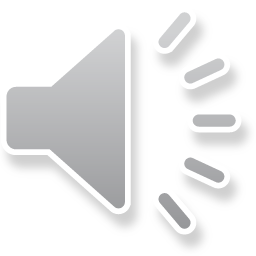 Peso y masa no son lo mismo
Peso 
Está afectado por la fuerza de gravedad 
Varía de un lugar a otro 
Es un derivado de las fuerzas
Se mide con el dinamómetro 
Su unidad es el Newton (N)
Masa 
No está afectada por la fuerza de gravedad 
No varía de un lugar a otro 
No es un derivado de las fuerzas 
Se mide con la balanza 
Su unidad es el kilogramo (kg) o el gramo (g)
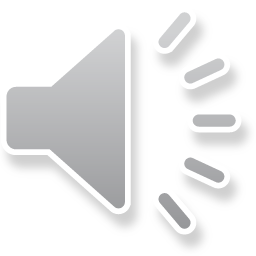 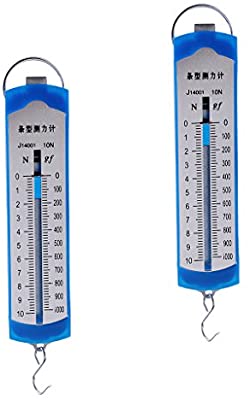 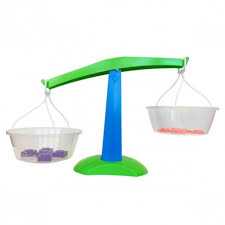 Dinamómetros
Balanza
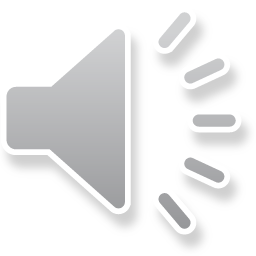 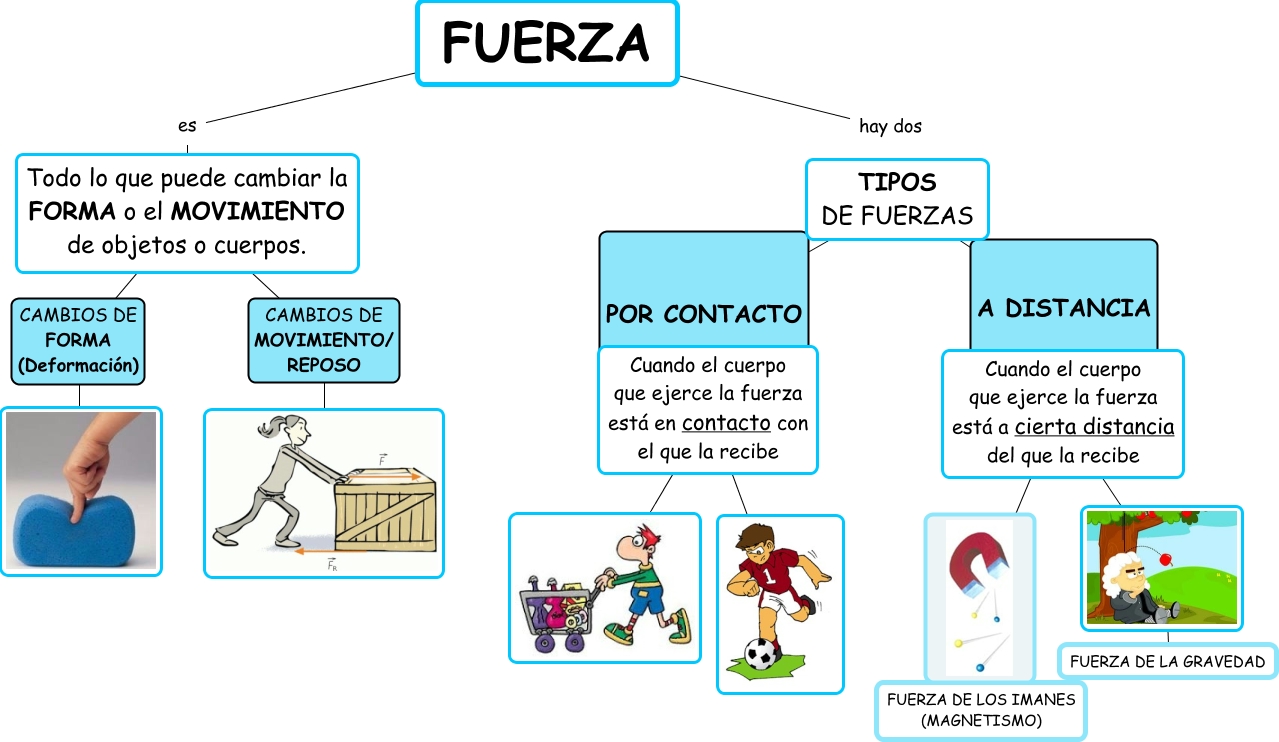 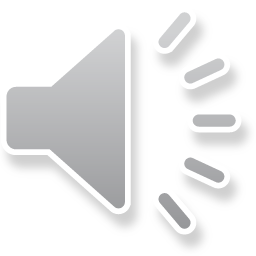 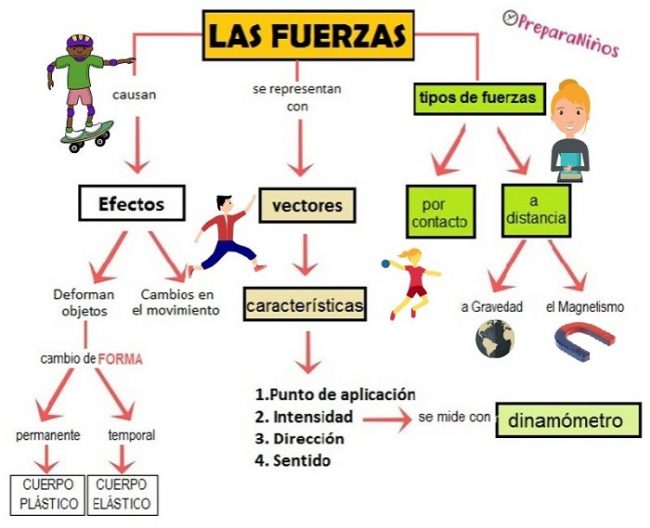 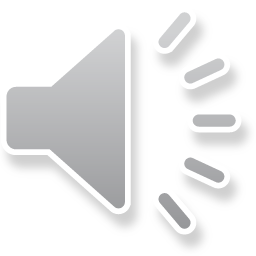